العلاج العقلاني الانفعالي السلوكي REBT
Albert Ellis
"ألبرت أليس" Albert Ellis عالم نفسي، ومعالج وممارس ذو اتجاه تحليلي لكنه لم يقتنع بهذا الاتجاه،وطور عملية العلاج العقلاني الانفعالي كطريقة منفردة به.فقد أسس معهد الحياة العقلانية Institue of rational living سنة 9141 ، وهو عبارة عن مؤسسة تربويةعلمية لا تهدف الى الربح وانما الى تعليم أسس الحياة العقلانية حيث يقوم بأنشطة لنشر المنهج العقلانيالإنفعالي.
(ولد في 27 من سبتمبر 1913م - وتوفي في 24 من يوليو 2007م)
كما توجد عيادة متوسطة الاجر للأفراد اللذين يطلبون العلاج الفردي الجماعي، كما أسس مدرسة الحياة، وهي مدرسة خاصة للأطفال العاديين تطبق فيها بصورة وقائية أسس علم النفس العقلاني
  الإنفعالي كما أسس مجلة rational living ، وهكذا أرسى ألبرت أليس إتجاها علاجيا وهو العلاج العقلاني،
 حيث أضيف له مصطلح "الإنفعالي" سنة 1961 ثم مصطلح السلوكي سنة 1994 ليصبح العلاج العقلاني الإنفعالي السلوكي REBT
ما هي نظرة إليس للسوكات المضطربة؟
حيث يرى أليس من خلال هذا العلاج أن سلوكات المرضى تتنتج عن أفكار واتجاهات لا منطقية، ويركز على التشابك بين التفكير اللاعقلاني اللامنطقي، والسلوك والانفعال لذلك فإننا لكي نفهم سلوكا معينا يجب أن نفهم كيف يشعر الفرد؟ كيف يفكر؟ ويدرك؟ ويتصرف؟، وقد صاغ اليس الأساس المعرفي للسلوك في معادلة مبسطة
   أطلق عليها ABC
نموذج ABC
تشير رموز هذه النموذج إلى
وتسمى العناصر الثلاثة بمرحلة التشخيص، أما مرحلة العلاج فتبدأ بالانتقال الى مرحلة D
أي تنفيذ ومواجهة وتحدي الأفكار اللاعقلانية، كما يرى أليس أن سلوكات الأفراد تتاثر بدرجة كبيرة بمعارفهم الخاطئة والمشوهة، إلا أنه لابد من التغلب على هذه الأفكار والمعتقدات.
الحتميات
صاغ اليس الافكار اللامنطقية في عدة حتميات من بينها:
   * يجب وينبغي أن تعاملني برفق ومن المفزع ألا تفعل فانني حينئذ لا أستطيع تحمل سلوكك، وستكون وقتها شخصا سيئا. 
 *  يجب وينبغي علي أن أقوم بأي عمل بشكل جيد حتى أكون محبوبا ومقبولا من الآخرين، ومن المخجل ألا أفعل ذلك.
 * يجب أن يتعامل معي الناس دائما بشكل طيب وان يمنحوني كل شيء أريده فورا، ومن المفزع أن لا يتم ذلك حينئذ سيكون العالم سيئا.
عملية العلاج العقلاني الانفعالي
إن هدف العلاج هو تحديد الإعتقادات اللاعقلانية وتعديلها فمهمة المعالج إذا تتمثل في مساعدة الفرد على التخلي عن أفكاره اللاعقلانية وتغيير إعتقاداته المدمرة للذات، ويتضمن العلاج عدة وسائل يمكن تقسيمها إلى ثلاث مجموعات:

مجموعة أولى: يتم فيها التحليل المنطقي الادراكي المعرفي.
مجموعة ثانية: سماها أليس "بالوسائل العاطفية" المثيرة للذكريات، وتتم فيها تمارين التخيلات العقلية والانفعالية.
مجموعة ثالثة: تسمى بالوسائل السلوكية الفعالة.
سؤال؟
ما هي الانتقادات الموجهة
   لهذا النوع من العلاج؟
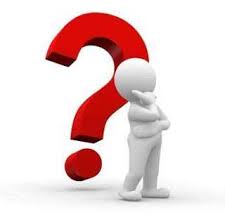 شكرا على حسن انتباهكم